THE YOUTH BUSINESS ALLIANCE
Presentation For:

ALLIANCE COLLINS FAMILY


Given by:
Brad Pollak 
March 23, 2015
Youth Business : ALLIANCE
1
Introduction
My name is BRAD POLLAK and I am 55 years old.

I’m the owner and president of: 
BRAD POLLAK COMPANY 

I’m a Management Coach and a 
Career Development Coach
Youth Business : ALLIANCE
2
My childhood
I was born in Los Angeles and was raised in Mexico and in England.
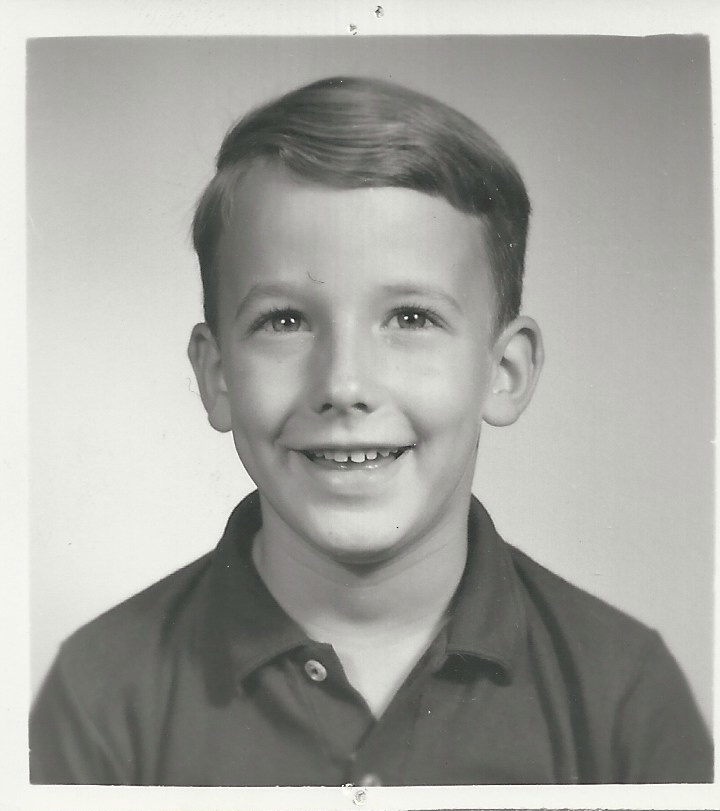 This is a picture of me around age 6
Youth Business : ALLIANCE
3
My family
I grew up in a tight-knit and loving family…
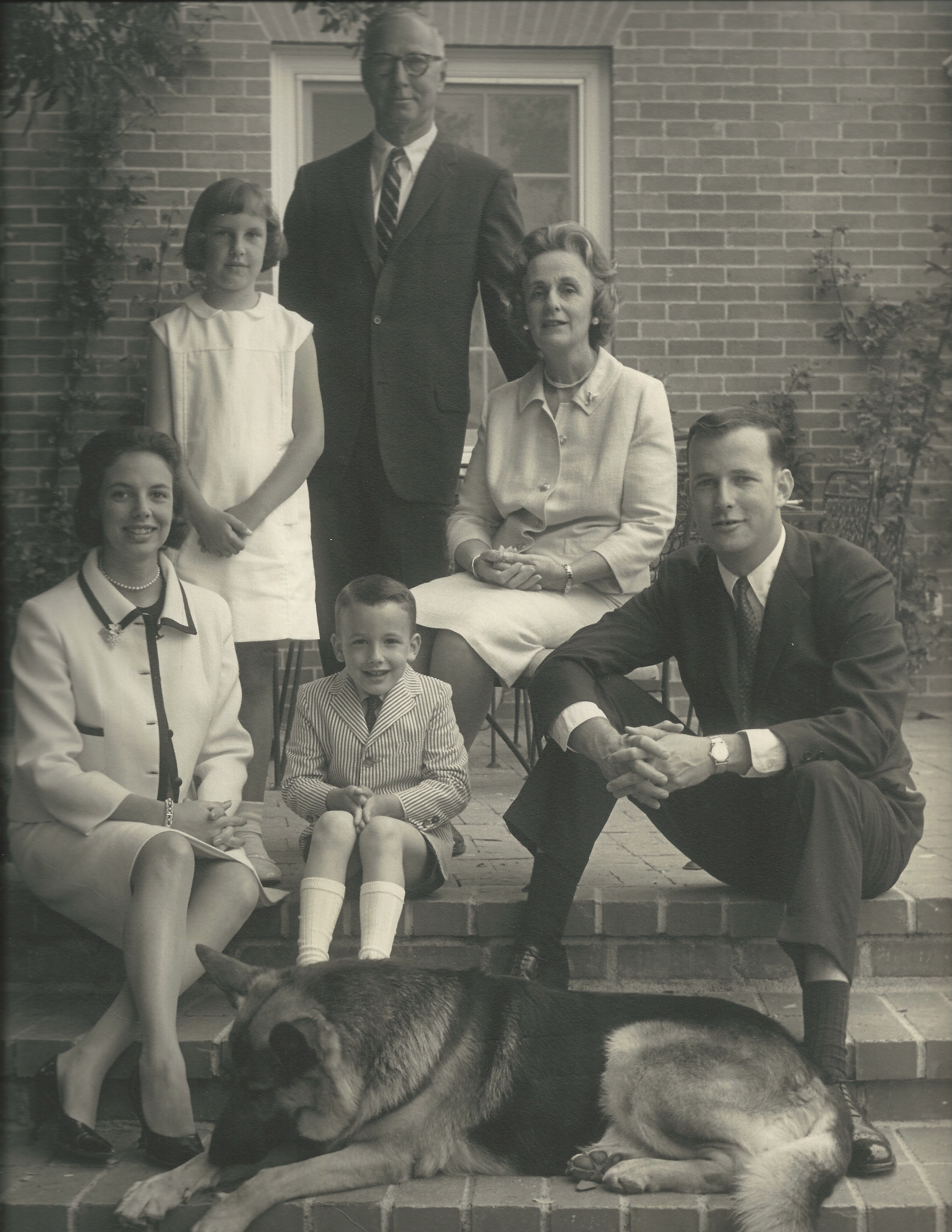 This is me with my grandparents, my mom and dad, my sister and our dog, Glenn.
Youth Business : ALLIANCE
4
My family (continued)
Our style of dress grew looser as we grew older…
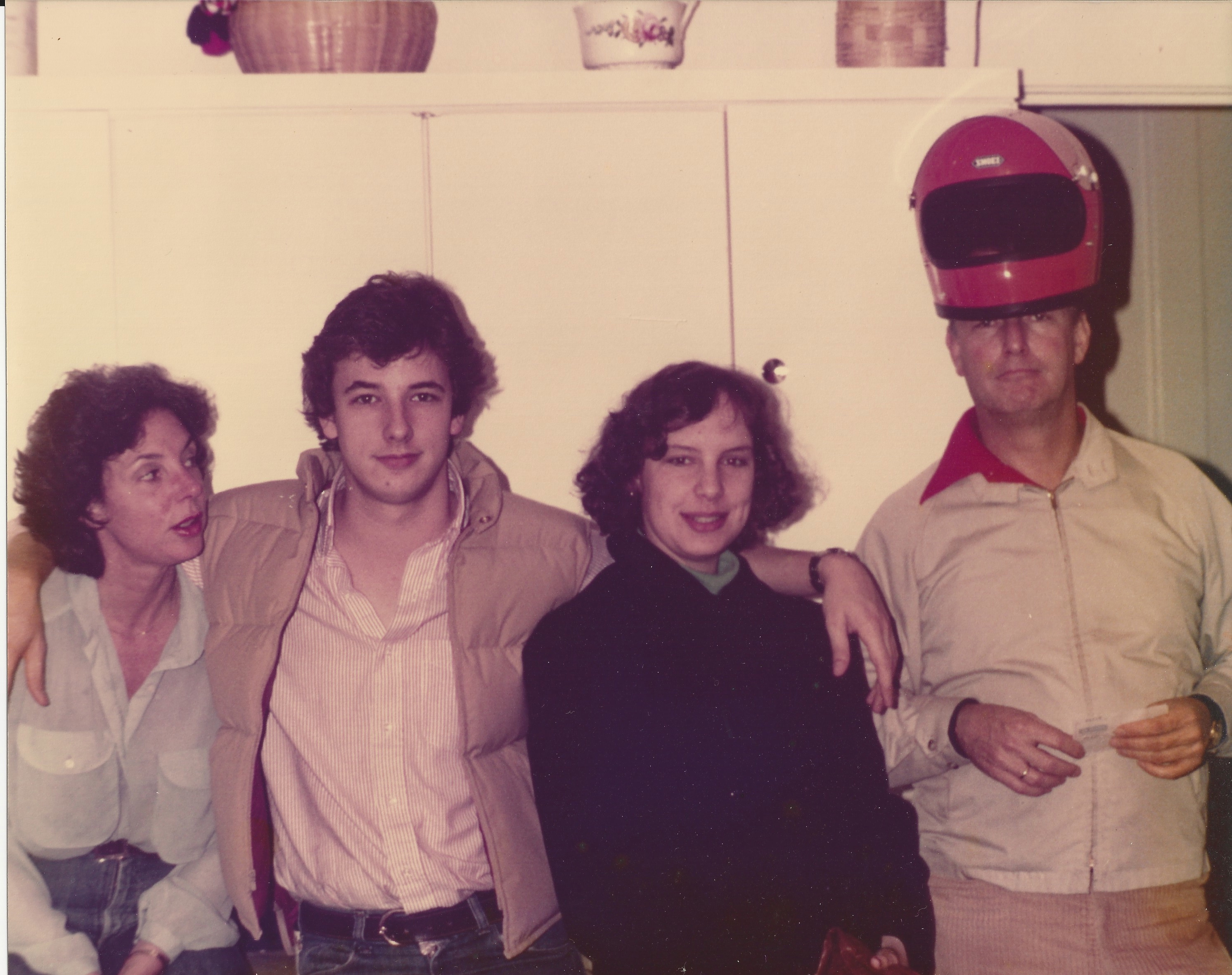 This is a picture of me, my mom, my sister, and my dad
Youth Business : ALLIANCE
5
My life began in Los Angeles…
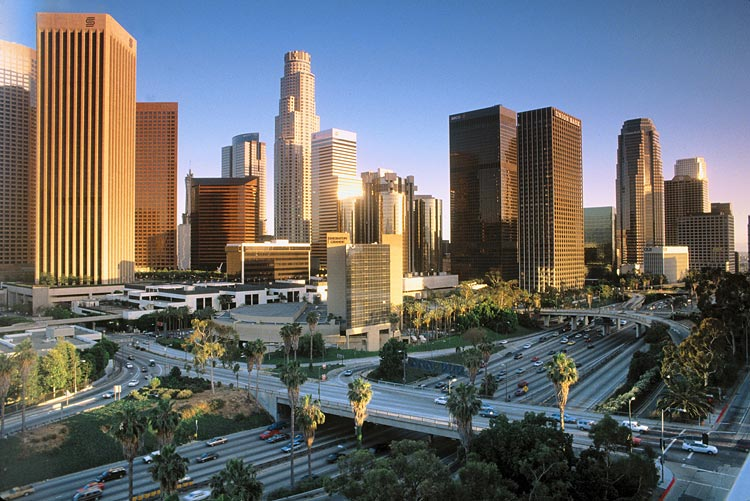 Youth Business : ALLIANCE
6
…continued in Mexico City
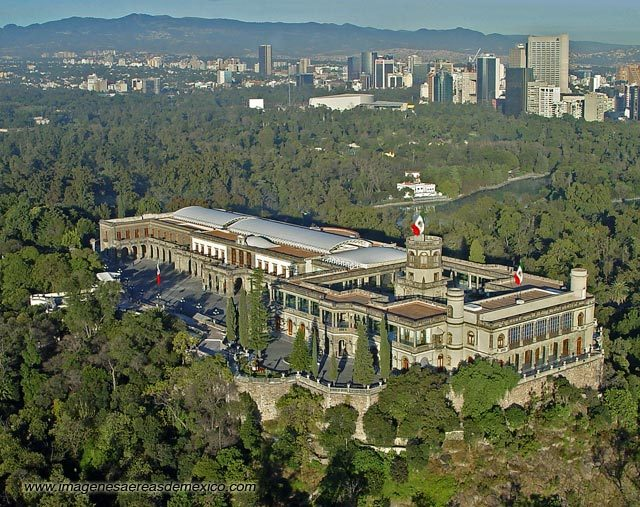 Youth Business : ALLIANCE
7
…went on to London
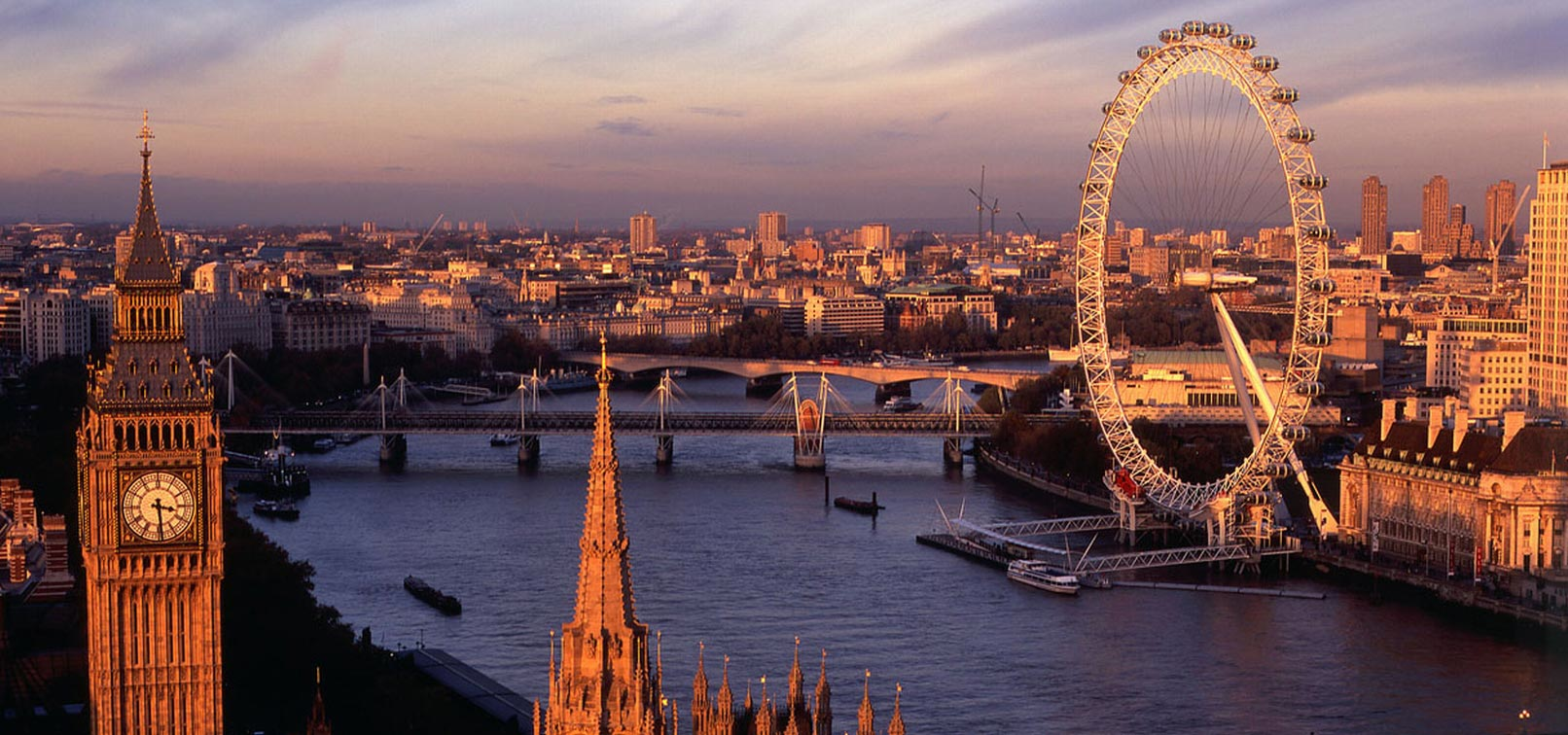 Youth Business : ALLIANCE
8
…then back to Mexico City
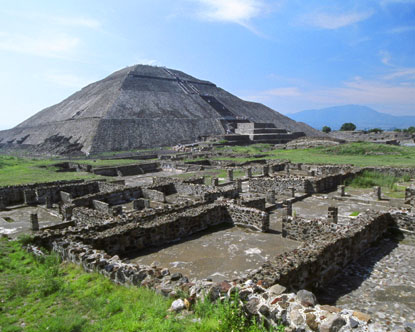 Youth Business : ALLIANCE
9
…then to Ithaca, New York
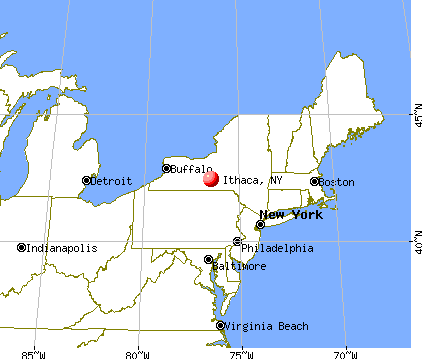 Youth Business : ALLIANCE
10
…here’s Ithaca in winter
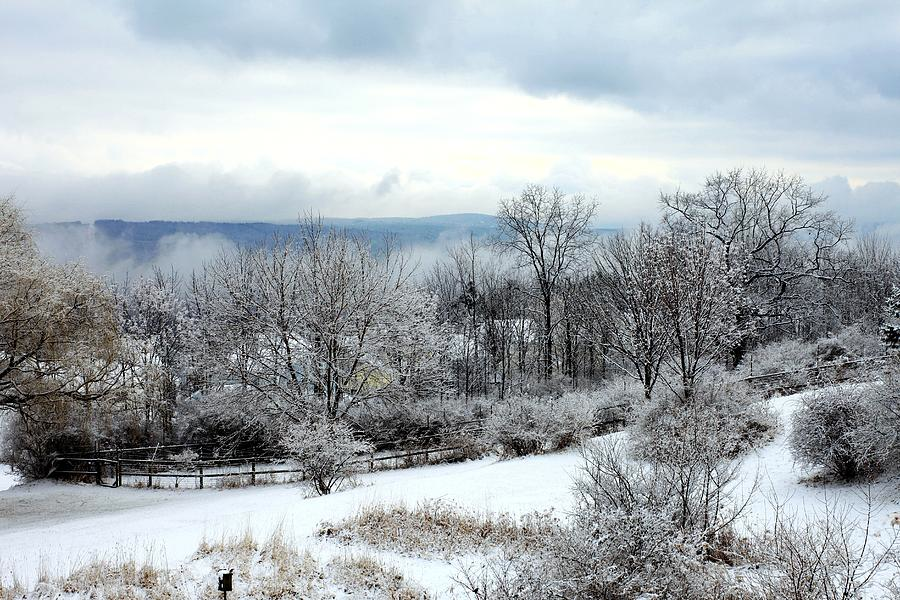 Youth Business : ALLIANCE
11
…then to San Francisco…
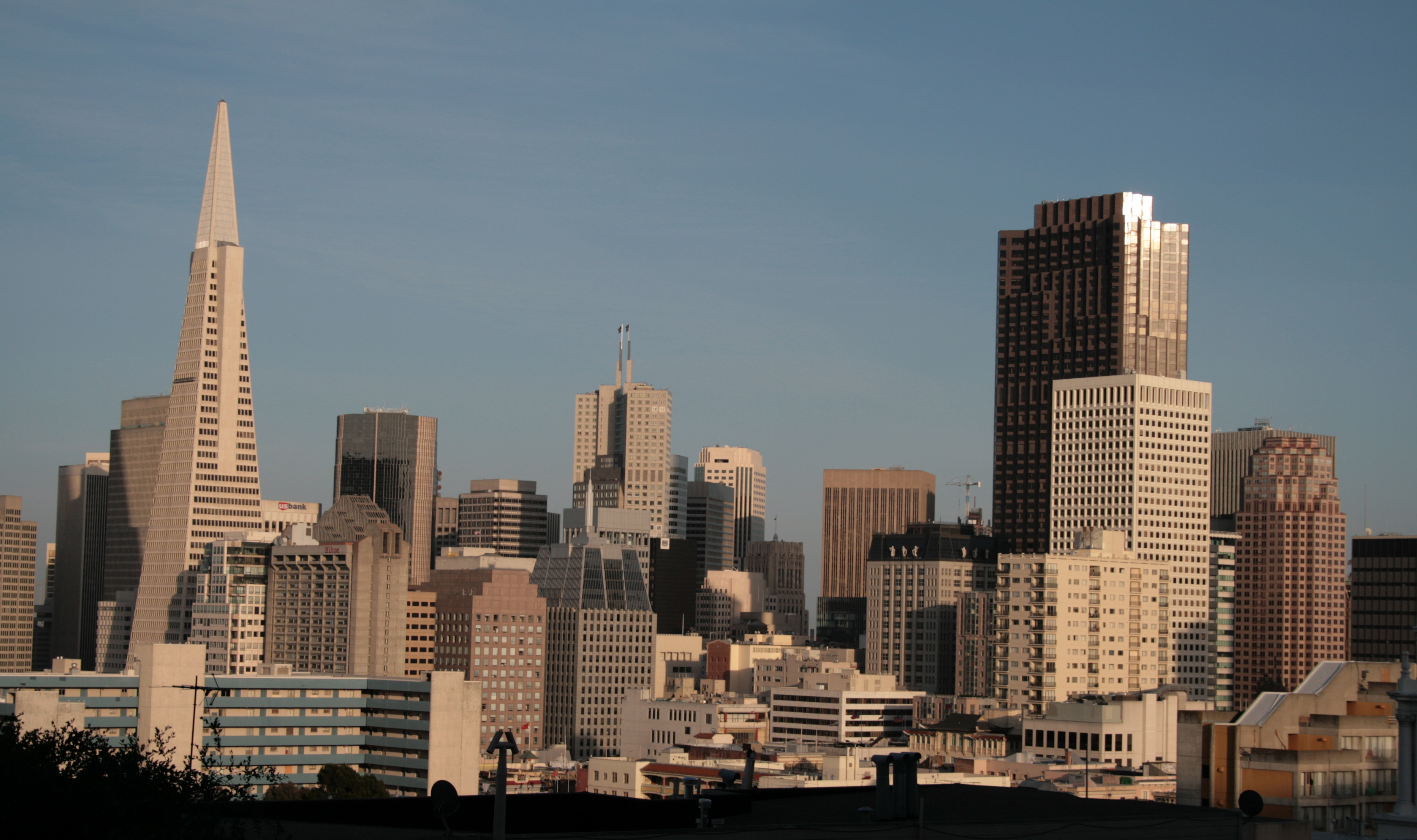 Youth Business : ALLIANCE
12
…then back to Los Angeles…
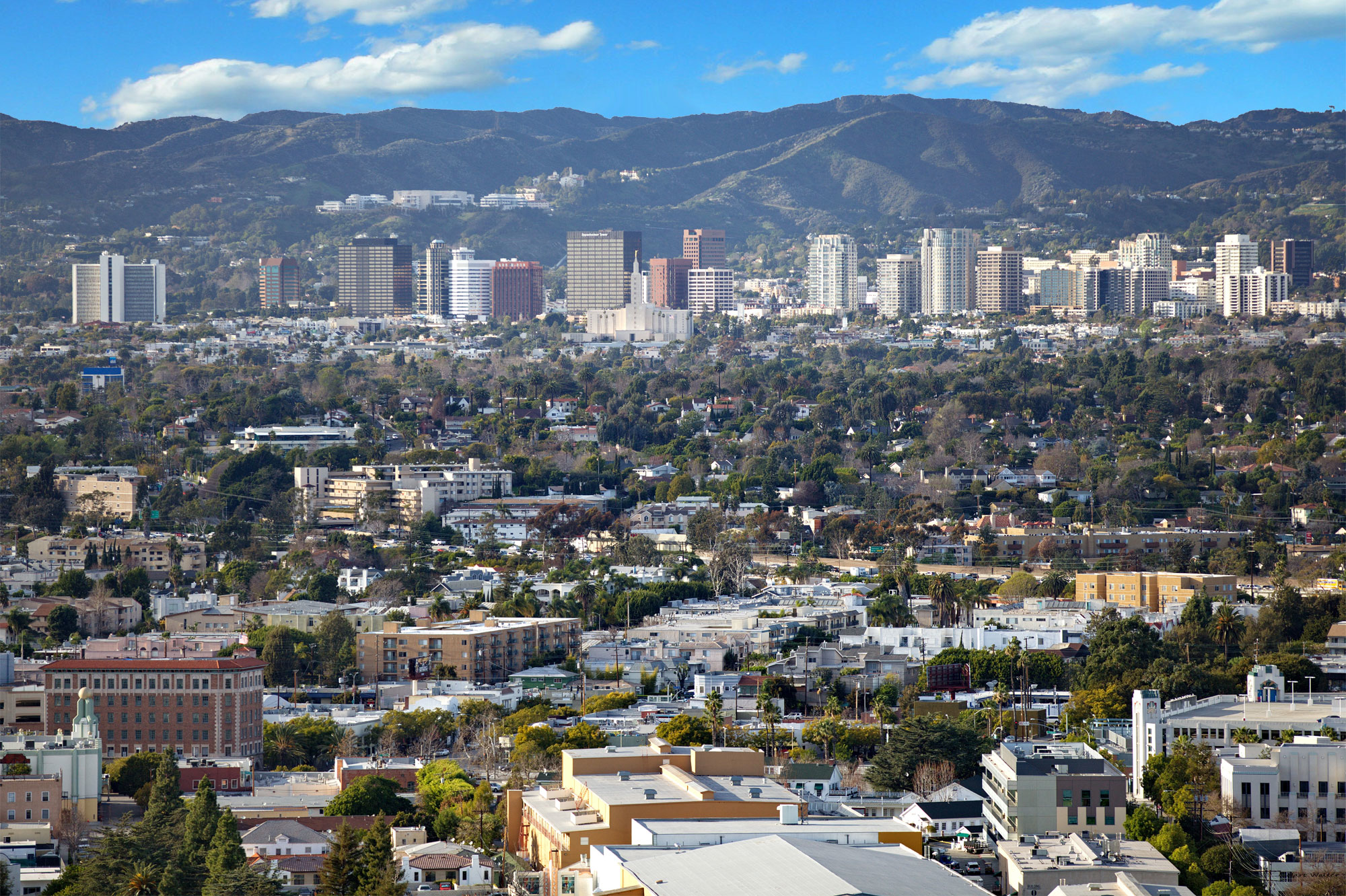 Youth Business : ALLIANCE
13
…and on to Long Beach
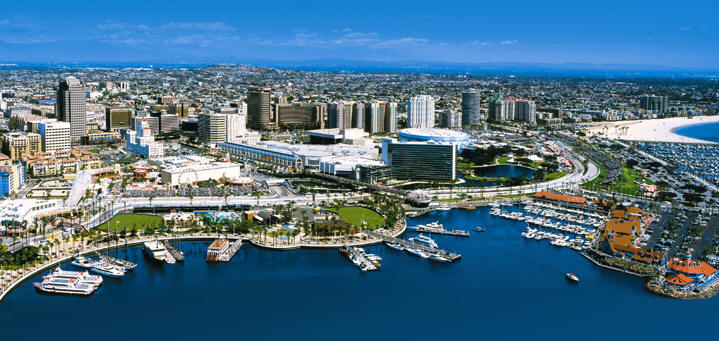 Youth Business : ALLIANCE
14
The first part of the journey…
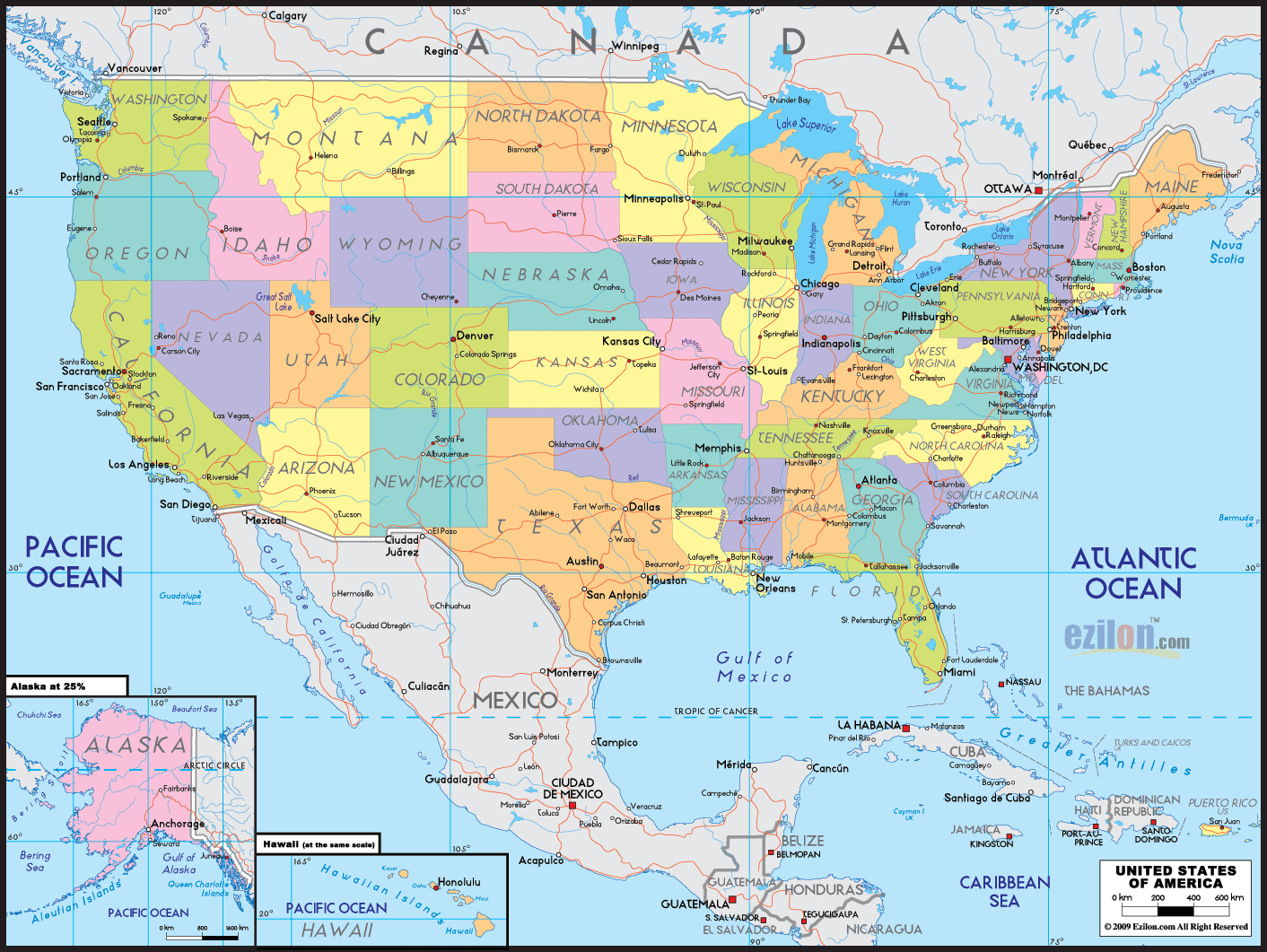 Youth Business : ALLIANCE
15
The second part of the journey…
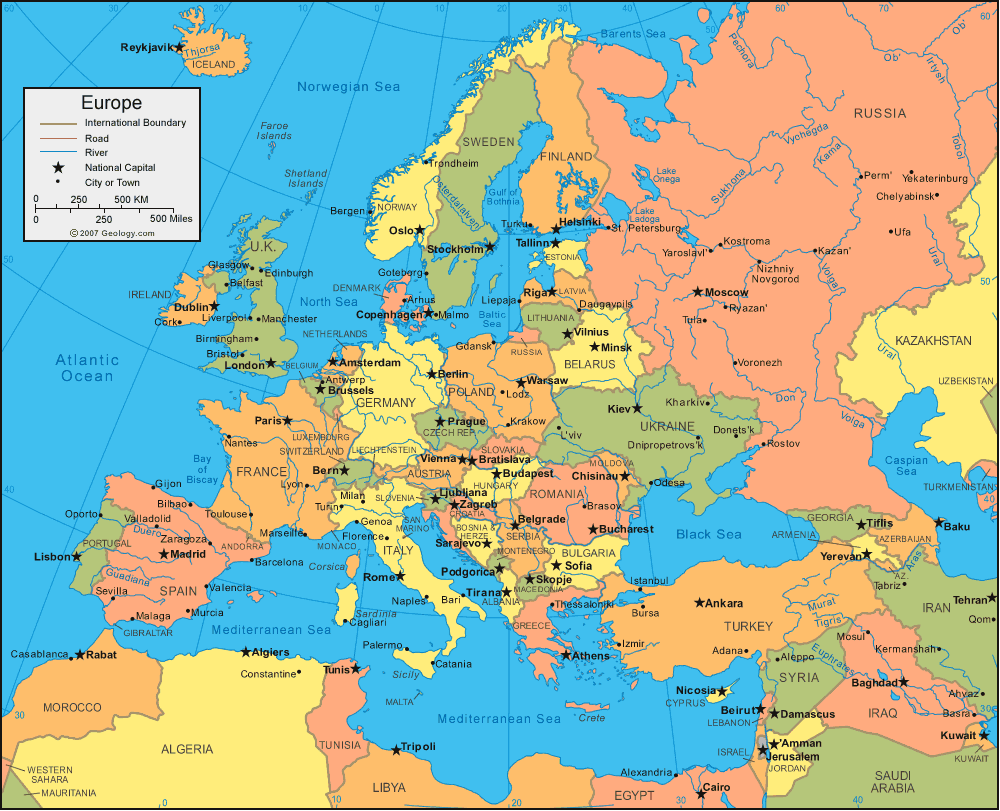 Youth Business : ALLIANCE
16
My High School
I attended City Of London School in London
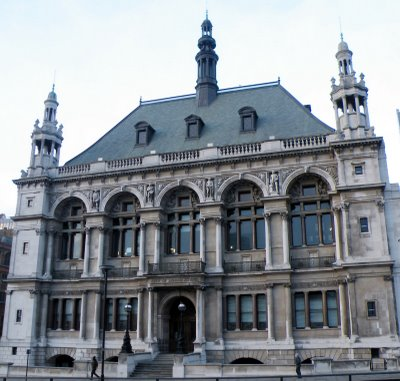 Youth Business : ALLIANCE
17
My High School (continued)
This is my sophomore class in London…
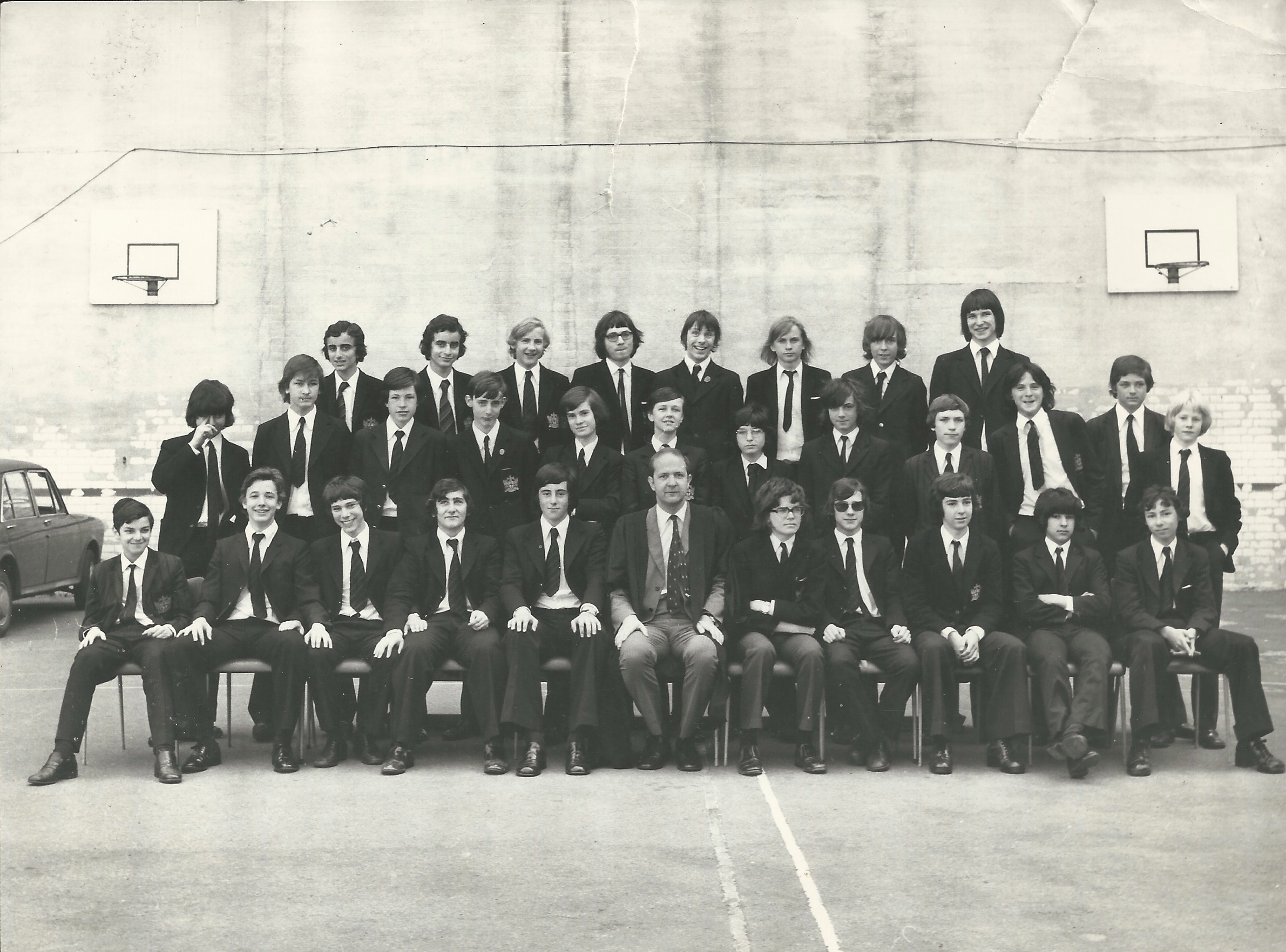 Youth Business : ALLIANCE
18
My High School (continued)
I finished High School in Mexico City
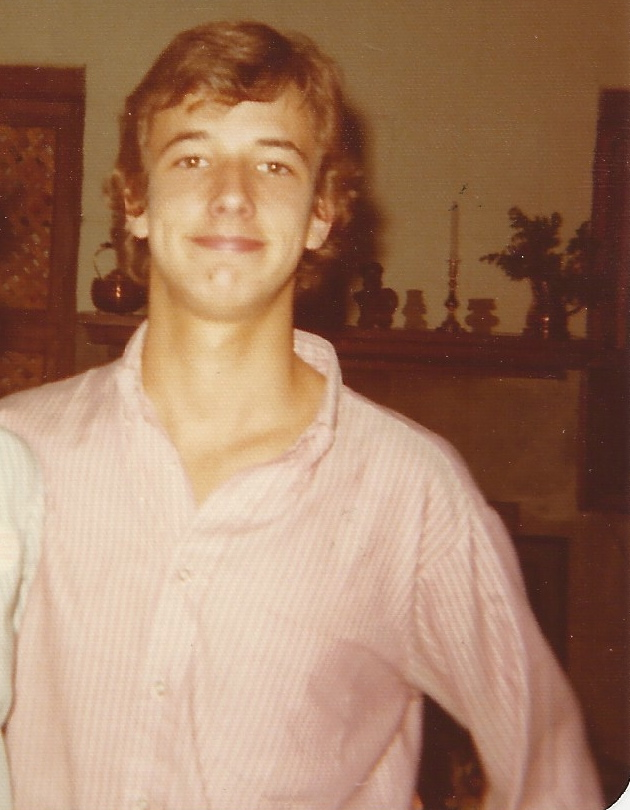 Youth Business : ALLIANCE
19
High School (continued)
As a High School student I was outgoing but also shy at times, because I wasn’t a very good student. I found schoolwork hard.

My favorite classes were English, Music, French, and Spanish.

My hardest classes were Math and Science.
Youth Business : ALLIANCE
20
High School (continued)
My best years in High School were my Junior
    and Senior years, when I had returned to Mexico   
    City. I attended the Colegio Británico. 

I spent most of my time playing the piano, listening to music (mostly jazz, rock and funk), and spending time with my friends. 

We were all very independent.
Youth Business : ALLIANCE
21
High School (continued)
The biggest challenges for me in High School were:

Keeping up with the pace of the teachers. 

Finding the courage to ask my teachers for extra help.

Recognizing that I was smart, even though I wasn’t necessarily “book smart.”
Youth Business : ALLIANCE
22
High School (continued)
The smartest thing I did in High School was:

Work hard. Even though I studied and learned at a slower pace than many of my fellow students, I still worked hard. 
Push myself to meet new people.
Not be afraid to take creative risks with my music.
Embrace the guidance of my parents. Yes, I rebelled a bit, but I never disrespected them. Why? Because they respected me.
Youth Business : ALLIANCE
23
High School (continued)
Jobs I worked while I was in High School were:

Ages 14 and 15:
  Selling wallpaper, furniture fabric and paint  
  for a company called Laura Ashley. I worked     
  every Saturday, from 9am to 5pm. It was a  
  minimum wage job and I loved it.
Youth Business : ALLIANCE
24
High School (continued)
Jobs I worked while I was in High School were:

Ages 16-17:
Working summers at an amusement park called Astroworld in Houston, Texas. I worked as an attendant on different rides around the park. It was a minimum wage job and I loved it!
Teaching drums to several fellow students at my High School (throughout the year).
Youth Business : ALLIANCE
25
High School (continued)
Jobs I worked while I was in High School were:

Ages 17-18:
Working during the summer on a construction site in Houston, Texas, helping builders clear the way for doing electrical work, putting up drywall, etc. It paid minimum wage and was a good job.
Working as a grill cook at McDonald’s in Houston, Texas. It was minimum wage and tough. I learned a lot about customer service.
Youth Business : ALLIANCE
26
Getting in to College
When I applied to college, I think that several
    colleges were interested in me because of my
    strong ability as a writer and due to my passion
    for music. 

I had my own jazz trio when I was 16, and while we weren’t very good, it was clear to the college admissions folks that I was passionate about what I did. I’m a very creative type of person and I think my sense of creativity came across well in my college applications.
Youth Business : ALLIANCE
27
Getting in to College (continued)
Another area of interest to the college admissions folks was the fact that I had worked in jobs (during High School) that taught me a great deal about life and about myself.

I think I came across as someone who wasn’t afraid to take risks and who took pride in learning new things.
Youth Business : ALLIANCE
28
College
I attended Cornell University in 
Ithaca, New York
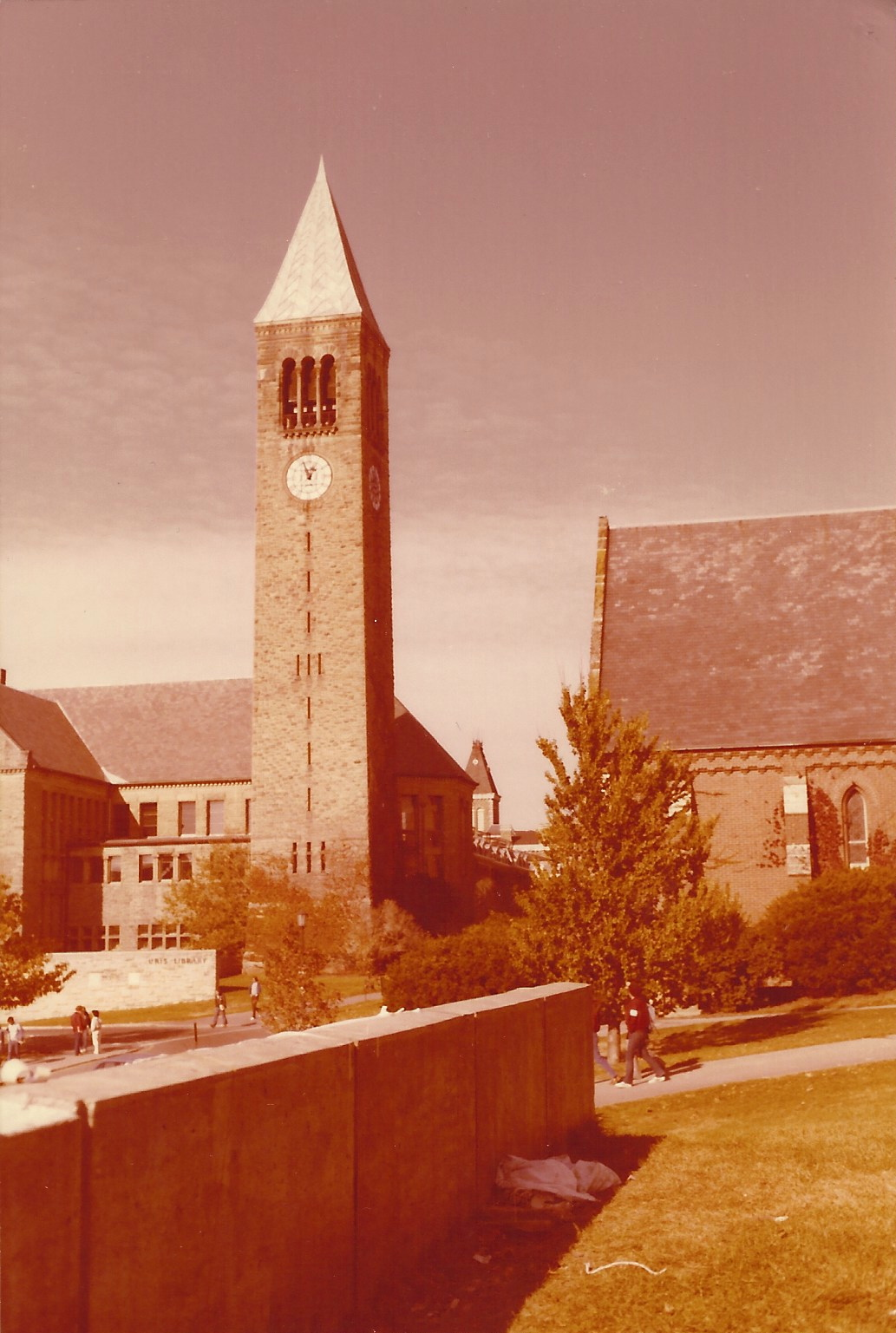 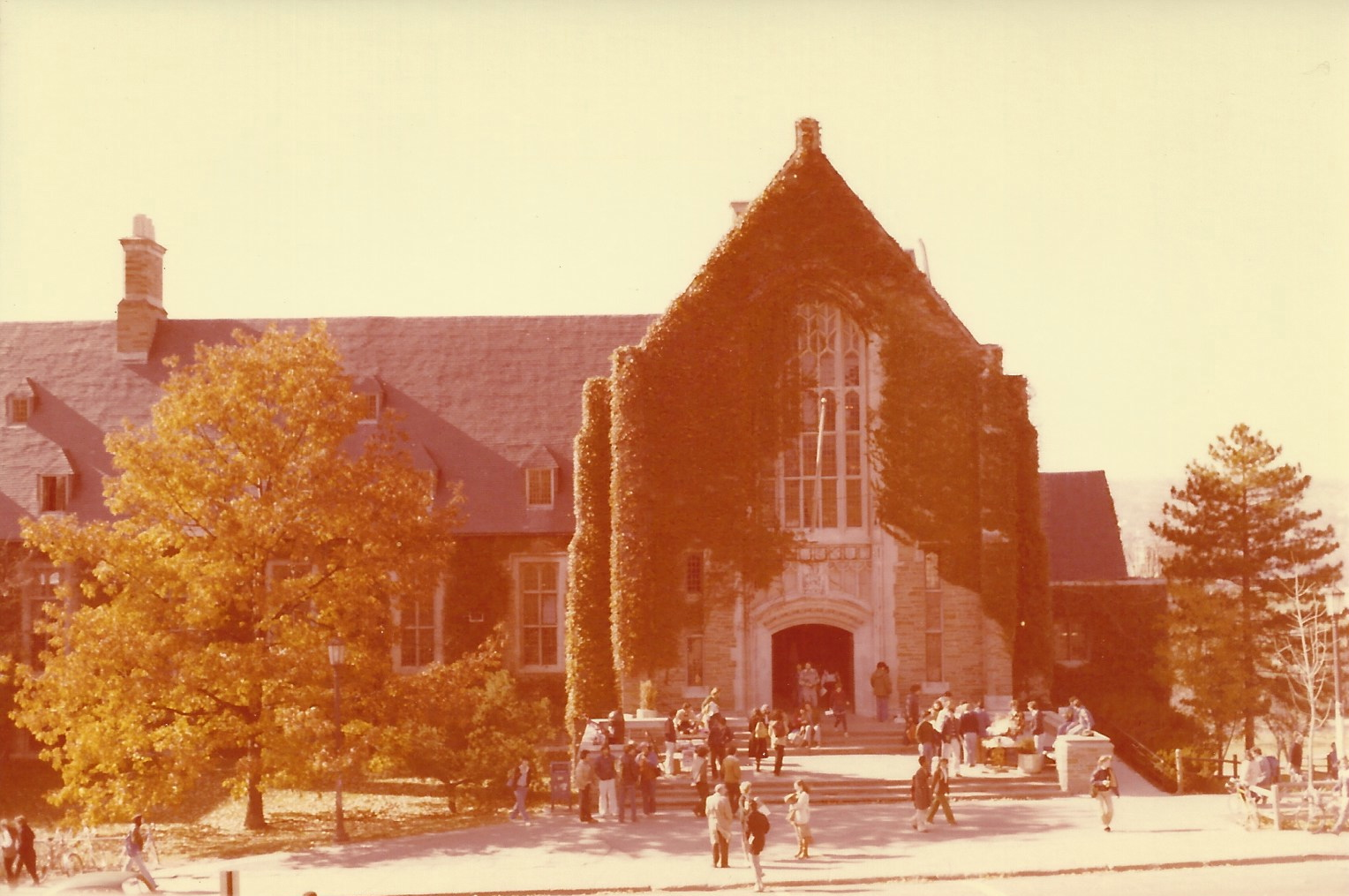 Youth Business : ALLIANCE
29
College (continued)
I had great friends…
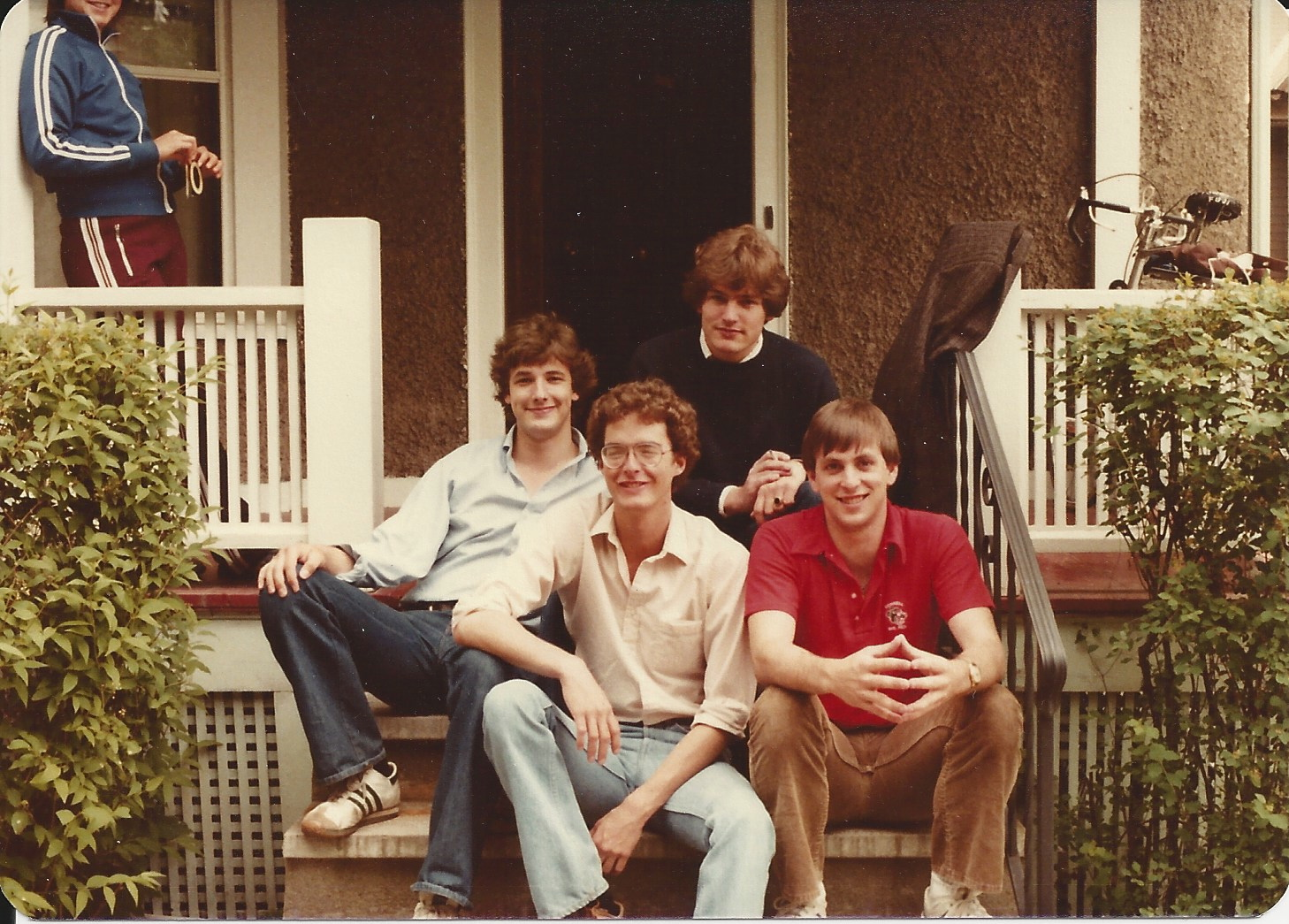 Youth Business : ALLIANCE
30
College (continued)
I played the piano as much as possible…
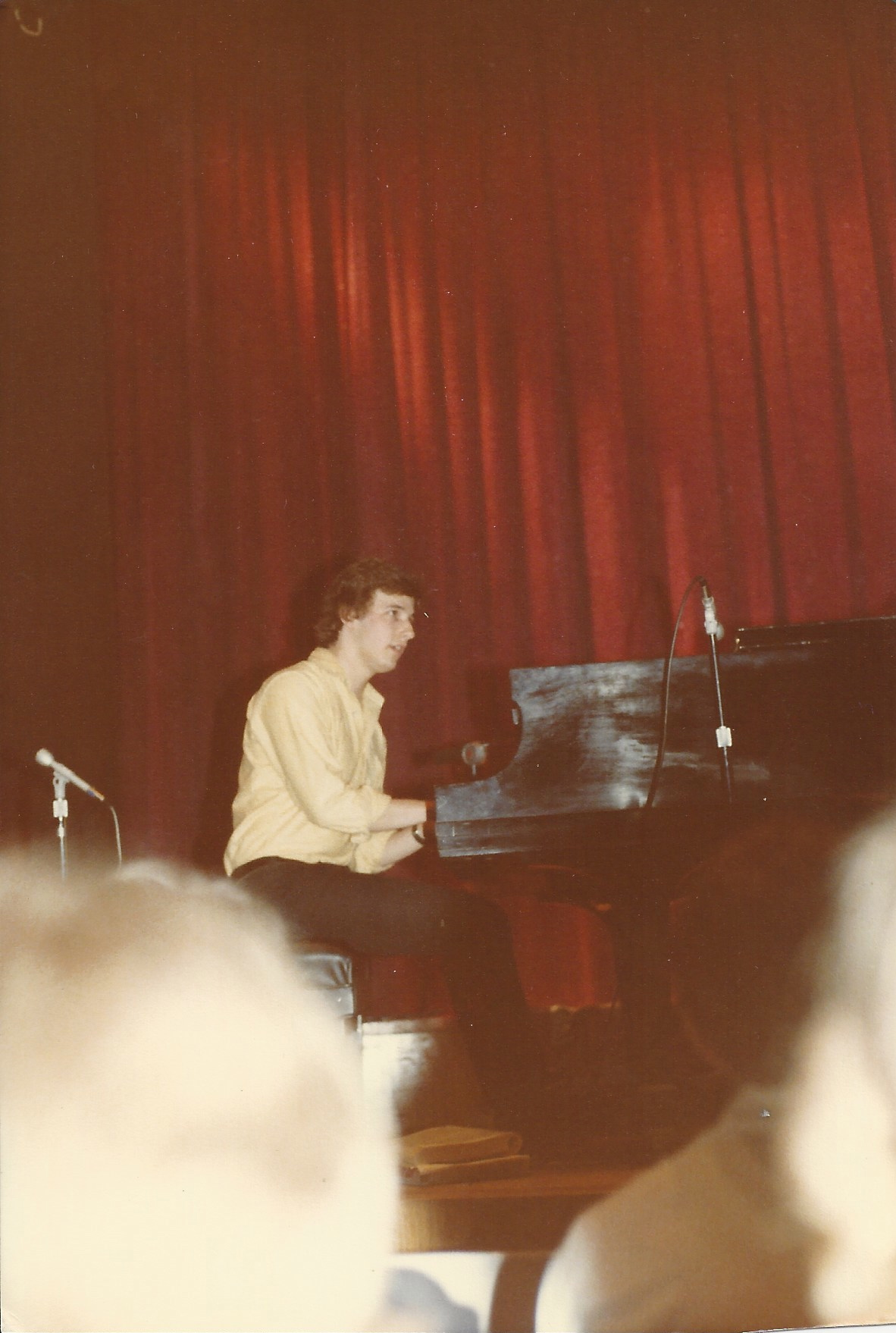 Youth Business : ALLIANCE
31
College (continued)
And I graduated!! Yeah!!
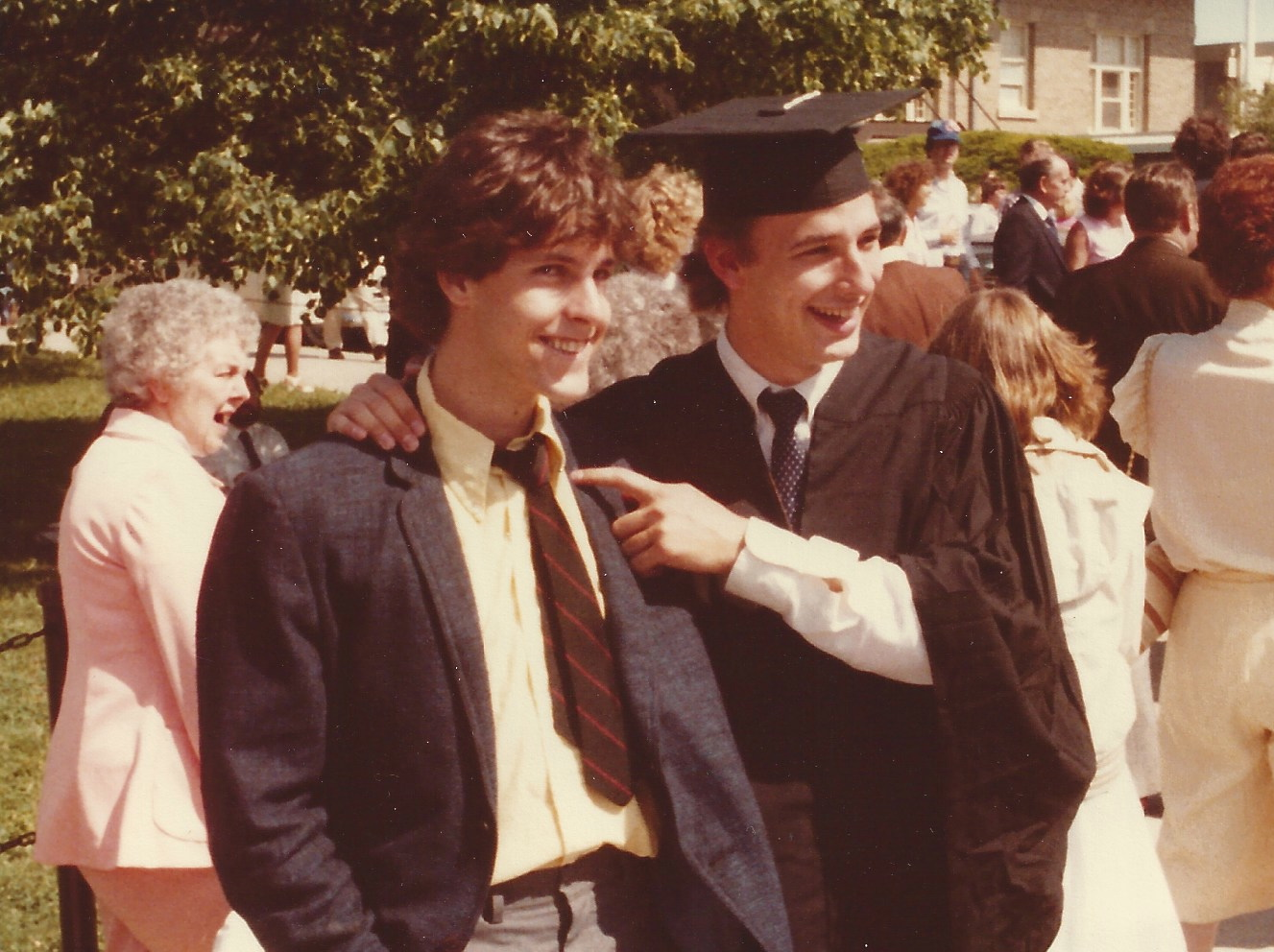 Youth Business : ALLIANCE
32
College (continued)
Things I enjoyed in college
Things I didn’t enjoy in college
Meeting new people from all over the world.
Being exposed to subjects/topics that I never knew existed.
Learning how to find my own voice in my writing.
Developing great work habits.
The competitive nature of my college.
The weather. It would rain or snow for days and weeks on end.
Pulling “all-nighters” to get papers done. This was before I developed better work/study habits.
Youth Business : ALLIANCE
33
College (continued)
Favorite classes
Least favorite classes
Political Science

History

French Literature
Biology

Philosophy

Music Theory
Youth Business : ALLIANCE
34
College (continued)
Jobs I worked while I was in college were:

Tutoring fellow students in Spanish and in French.
Running the kitchen in my Fraternity (I got free room and board for doing this).
Selling wallpaper, fabric and paint for a company called “Laura Ashley.”
Working as an intern for an advertising agency in New York City (not too far from Cornell).
Youth Business : ALLIANCE
35
College (continued)
Things that felt difficult or challenging for me while I was in college were:

I spent the first 2 years of college learning how to develop study habits. My successful fellow students were organized in the way they approached their work. I was disorganized so I made it a priority to change that. When I did, the final 2 years of college were MUCH more enjoyable.
Youth Business : ALLIANCE
36
Getting a job after College
There is no way to “ensure” that you’ll get the first job you want after college, but here’s what will help:

Work hard during college to develop strong communication skills (written and verbal).
Be honest with yourself about what you would like to do (ideally).
Think of yourself as an “investigative journalist” and make a target list of industries, job functions, and actual companies that are in any way of interest to you. Start by asking your professors about suggested industries that could be good for you.
Youth Business : ALLIANCE
37
Getting a job after College (continued)
Practice telling your story so that you can tell prospective employers what you’ve been studying, why you’ve been studying it, and how you feel you can add value to an organization. This kind of story is often called an “elevator pitch.” 
Try to get an internship (paid or unpaid) so you can truly get a sense of what it’s like to be in that environment.
Set up “informational interviews” at companies so you can ask them directly for advice about how someone like you, with your background, skill sets, drive, hard work ethic, etc. could open doors of opportunity for yourself in xyz field. (I’ll explain).
Youth Business : ALLIANCE
38
My Career Path
In my 20’s I focused on becoming a musician (singer/songwriter), and had many jobs to help pay the bills while I perfected my craft:
Drove a delivery van 
Drove a milk truck
Sold corporate apartments (I’ll explain)
Did data entry for a health insurance company
Answered phones for an accounting firm
And more…
Youth Business : ALLIANCE
39
[Speaker Notes: You may use this chart to describe your journey to the current career]
My Career Path (continued)
August Alley
Youth Business : ALLIANCE
40
[Speaker Notes: You may use this chart to describe your journey to the current career]
My Career Path (continued)
In my late 20’s, all the way up to my late 40’s, I worked in the record business, helping market new and well known artists in the rock and pop music fields. I worked in these areas:
Radio promotion (getting music played on the radio)
Marketing (writing and implementing marketing plans for each release)
Managing (helping various artists manage their careers)
General Manager (running an independently owned $2 million dollar record label)
Youth Business : ALLIANCE
41
[Speaker Notes: You may use this chart to describe your journey to the current career]
My Career Path (continued)
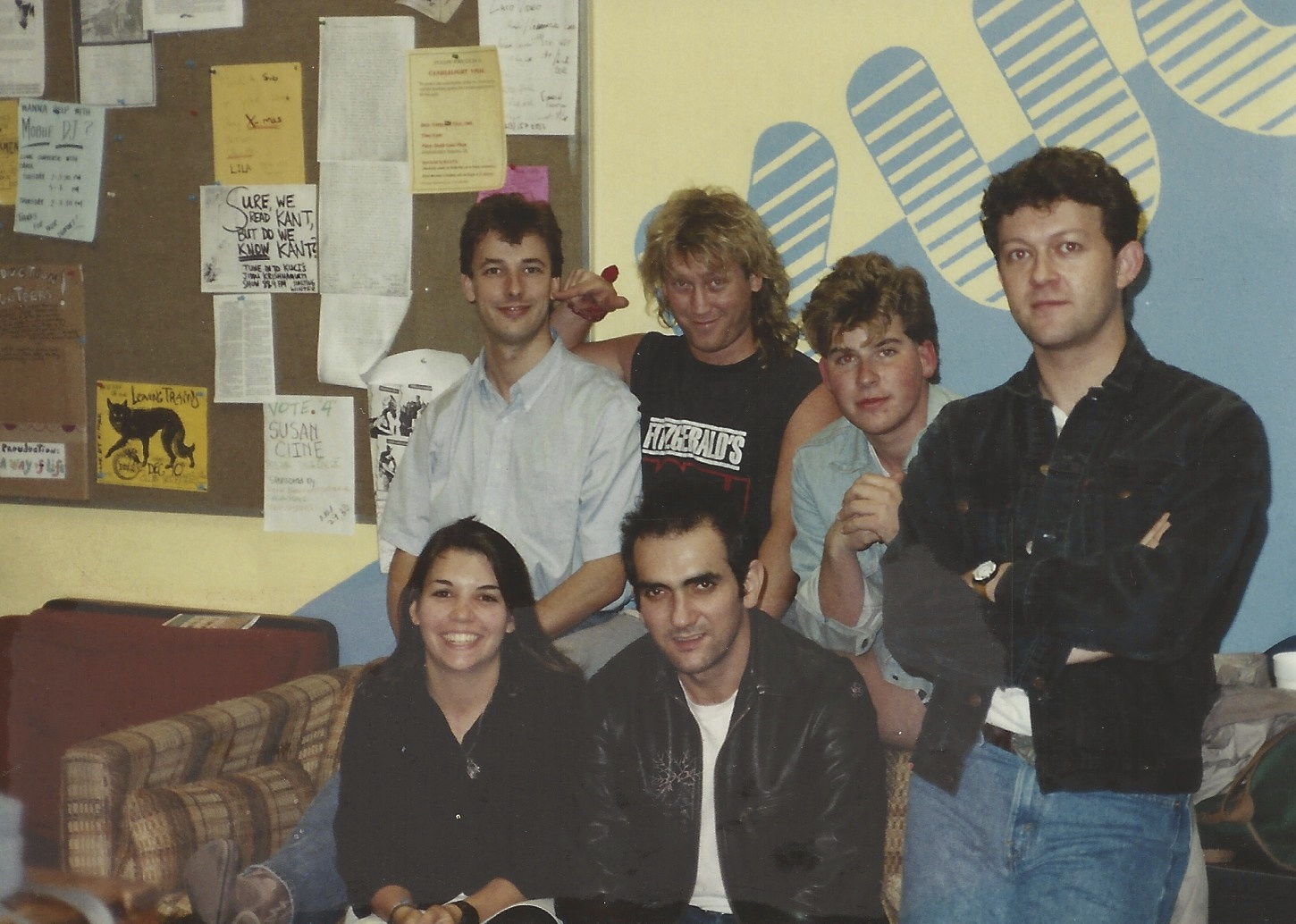 At radio station KUCI with Paul Kelly and the Messengers
Youth Business : ALLIANCE
42
[Speaker Notes: You may use this chart to describe your journey to the current career]
My Career Path (continued)
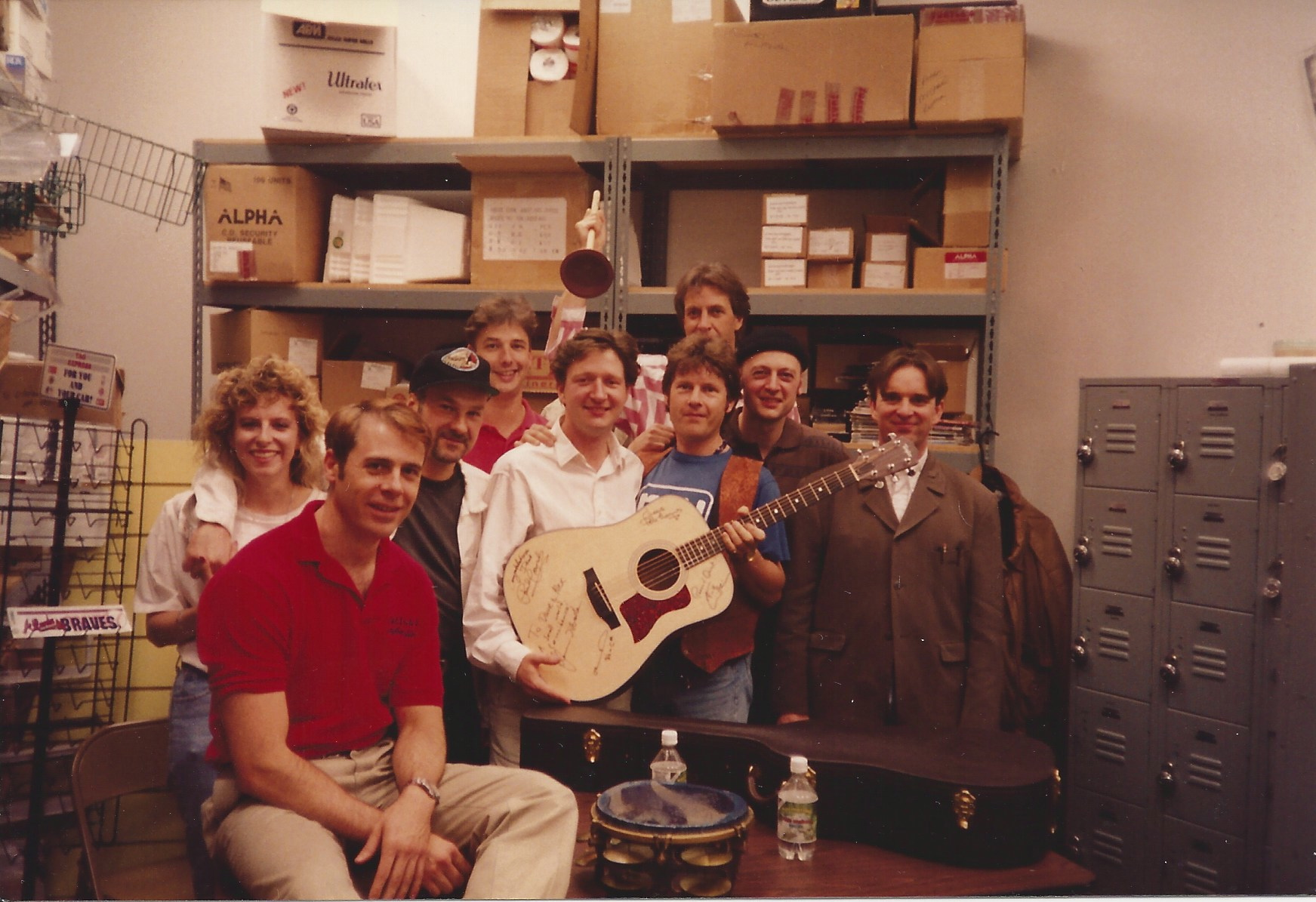 Visiting a guitar manufacturer  with a band called Squeeze
Youth Business : ALLIANCE
43
[Speaker Notes: You may use this chart to describe your journey to the current career]
My Career Path (continued)
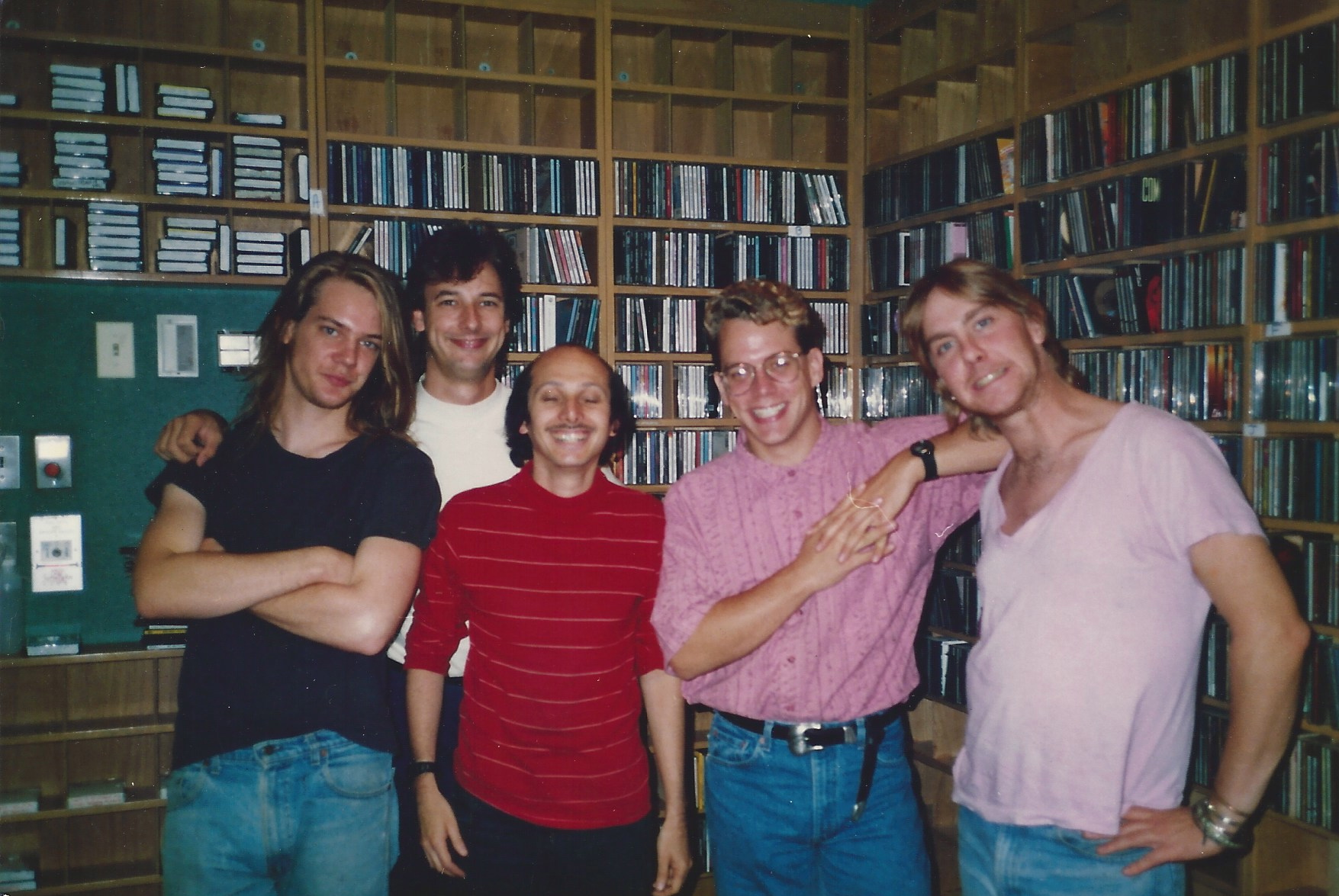 At radio station WHFS in Washington D.C. with a band called Soul Asylum
Youth Business : ALLIANCE
44
[Speaker Notes: You may use this chart to describe your journey to the current career]
My Career Path (continued)
In my late 40’s, after I left the record business, I was determined to start my own company, but I did these 2 things first:
Worked for an online ad agency in order to learn 21st Century technology (especially how to market using social media and beyond).

Worked as a managing director for an executive search firm, helping experienced professionals find work.
Youth Business : ALLIANCE
45
[Speaker Notes: You may use this chart to describe your journey to the current career]
My Career Path (continued)
Once I felt I had enough of an understanding of technology, and when I had learned a great deal from being a recruiter, I started Brad Pollak Company in 2010.

The funny thing is that the work I do today isn’t much  different from what I did in the record business. As a record executive I helped artists get to the next level in their careers, and as a management coach and a career development coach, I help individuals and teams get to the next level in their careers, too.
Youth Business : ALLIANCE
46
[Speaker Notes: You may use this chart to describe your journey to the current career]
This is My Company
Brad Pollak Company
Youth Business : ALLIANCE
47
This is My Company (continued)
Career Development Coaching: 

I help students, recent graduates and seasoned professionals have a better understanding of how to market themselves when they’re looking for work. 

In other words, I help them figure out how to tell their story when they’re looking for work.
Youth Business : ALLIANCE
48
This is My Company (continued)
Management Coaching:

 I help owners and managers of small-to-medium size businesses, and managers of departments within organizations understand how to: 
(1) Manage more efficiently
(2) Teach their teams how to communicate more effectively with one another and 
(3) Teach their teams how to improve customer service.
Youth Business : ALLIANCE
49
The biggest challenge of my career
The biggest challenge I’ve had to face in my career was re-inventing myself after the record business imploded and diminished in size. 

I had to have an honest conversation with myself about my core competencies, about what I love to do, and then determine how to transfer those skills into different areas.
Youth Business : ALLIANCE
50
More than just work
When I am not at work I like to:
Spend time with my family, especially doing outdoor activities, to keep my two sons active. This includes biking, swimming, playing basketball, etc.
Play the piano 
Spend time with friends
Read (mysteries, “how to” books, biographies)
Travel (I love traveling to new places. Love it!!!)
Write (books and articles, blogs)
Youth Business : ALLIANCE
51
Do it all over again?
If I could talk to my high school self, what would I say?

I would have pushed myself to learn more Math and
   Science.
I would have pushed myself more to ask for academic help.
I would have learned to sight-read music.
I would have volunteered more in my community.
Youth Business : ALLIANCE
52
QUESTION AND ANSWER
Youth Business : ALLIANCE
53